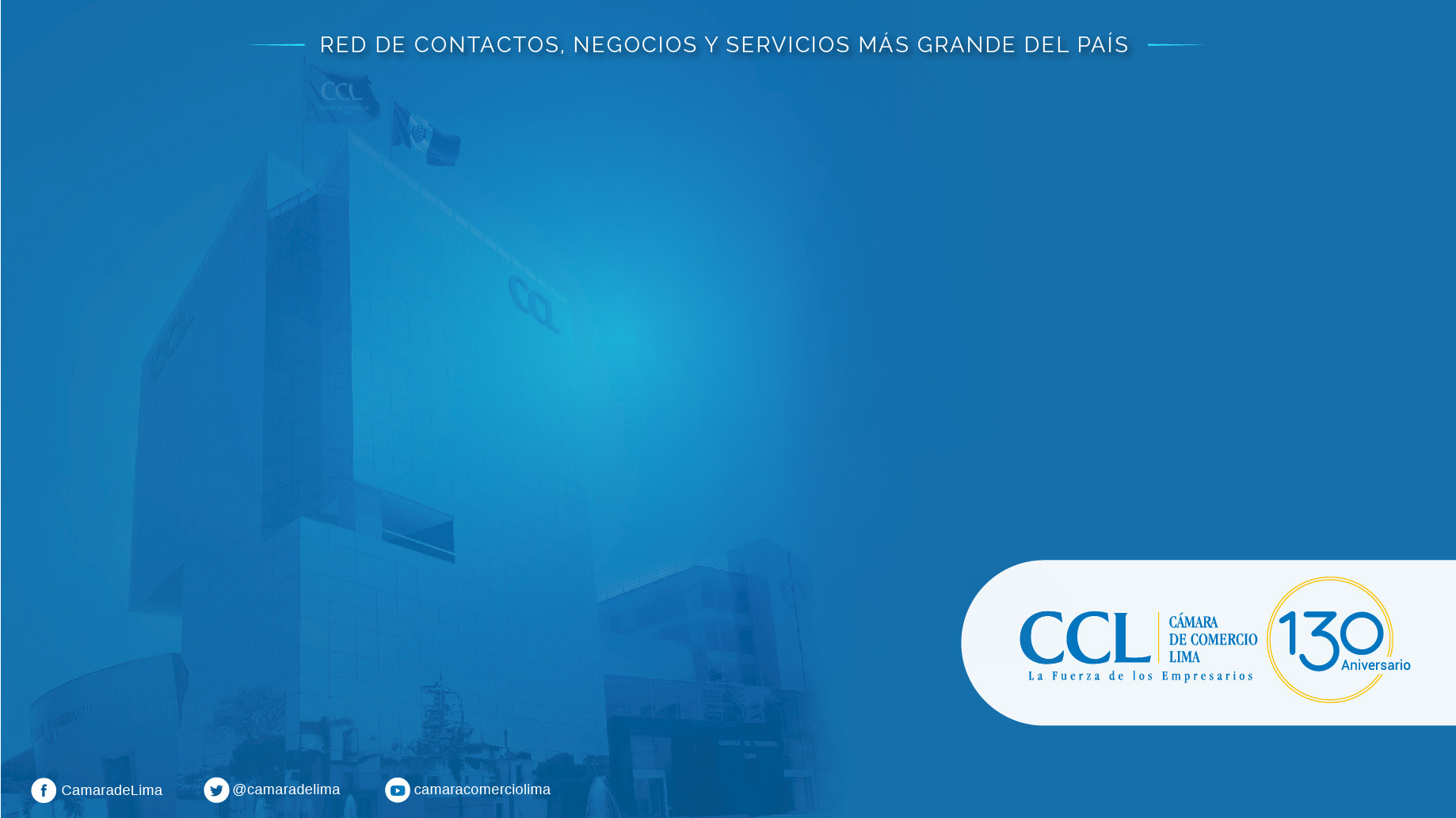 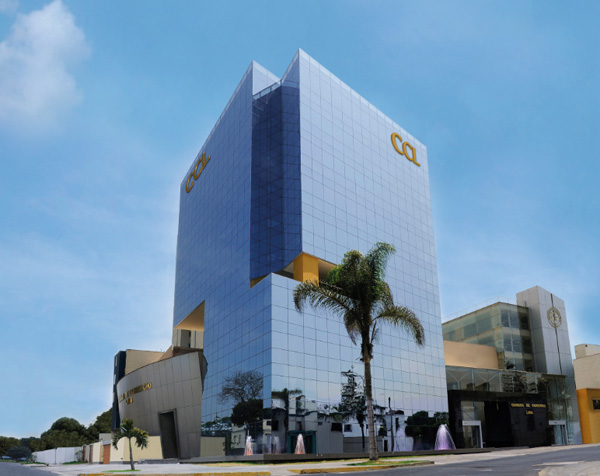 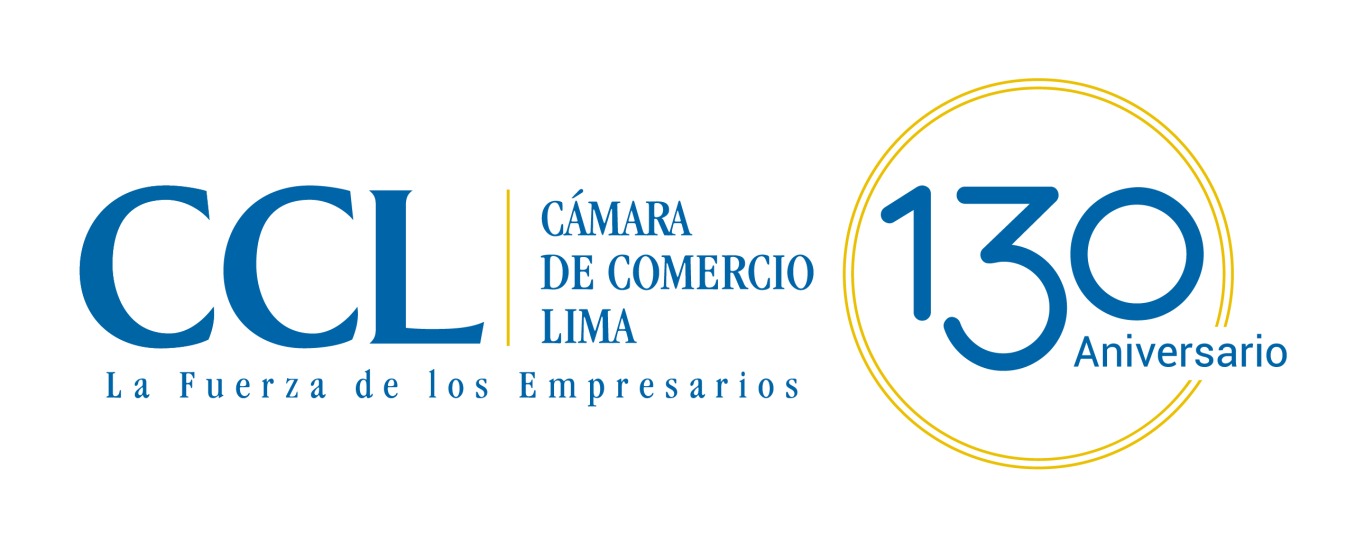 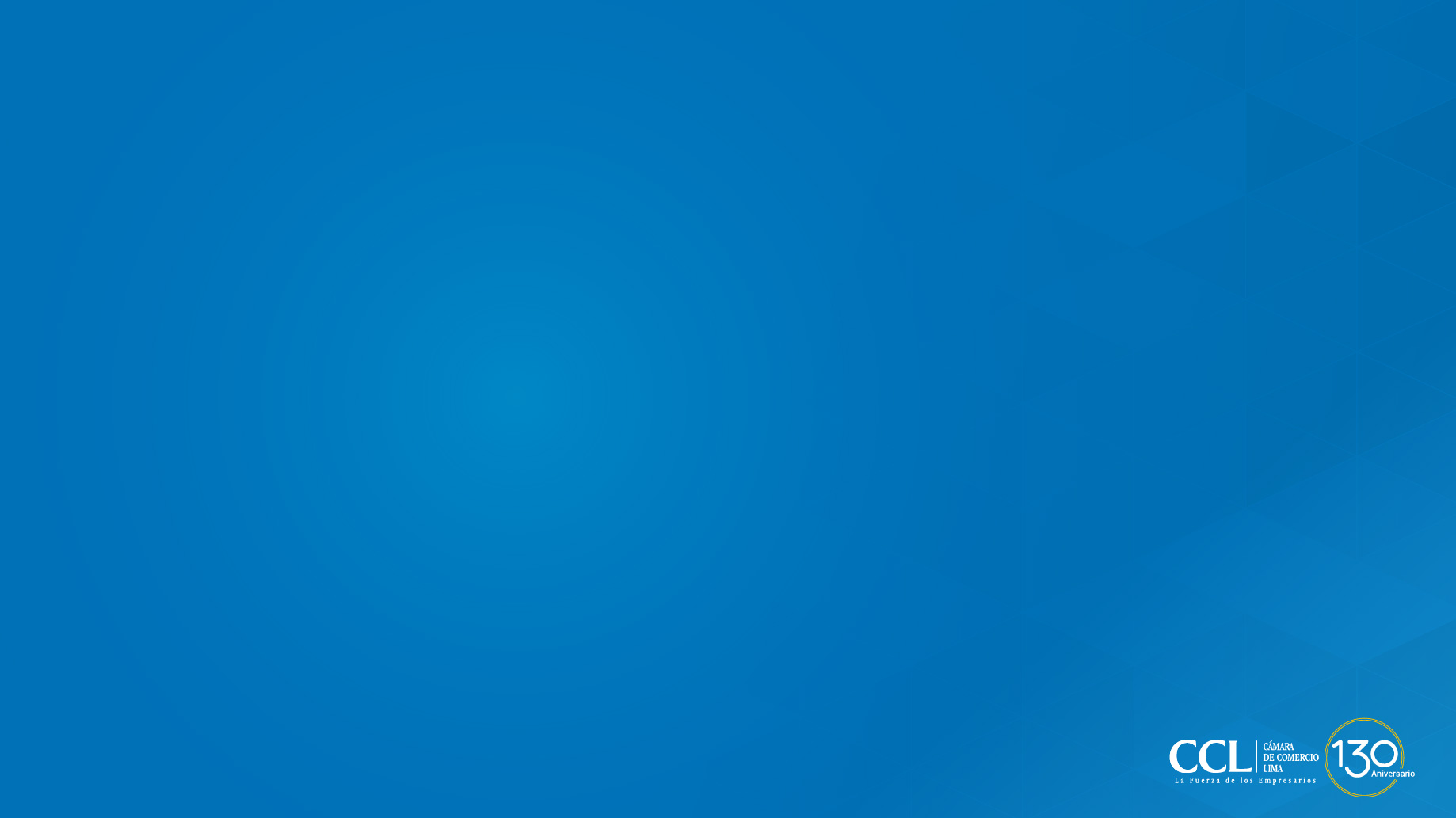 EL CENTRO DE SERVICIOS EMPRESARIALES MÁS GRANDE DEL PERÚ

La Cámara de Comercio de Lima – CCL, es el gremio empresarial más representativo del  país, con  131  años de trayectoria institucional, agrupa a más de 15,000 empresas de diversos sectores y es escenario de grandes acontecimientos.
 
Contamos con la certificación de calidad ISO 9001:2015, lo que nos compromete a mejorar permanentemente en brindar servicios de calidad. 

La CCL cuenta con profesionales altamente calificados, instalaciones modernas y tecnología de punta, que hacen de sus  servicios la mejor herramienta para que su empresa aumente su competitividad y sus negocios.
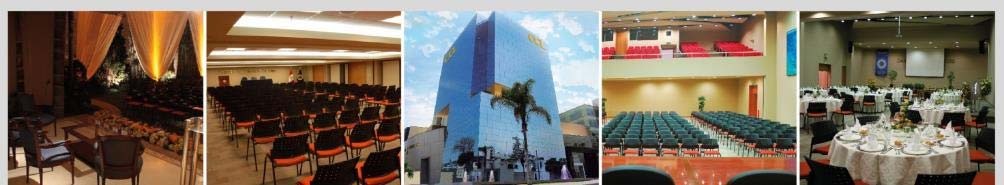 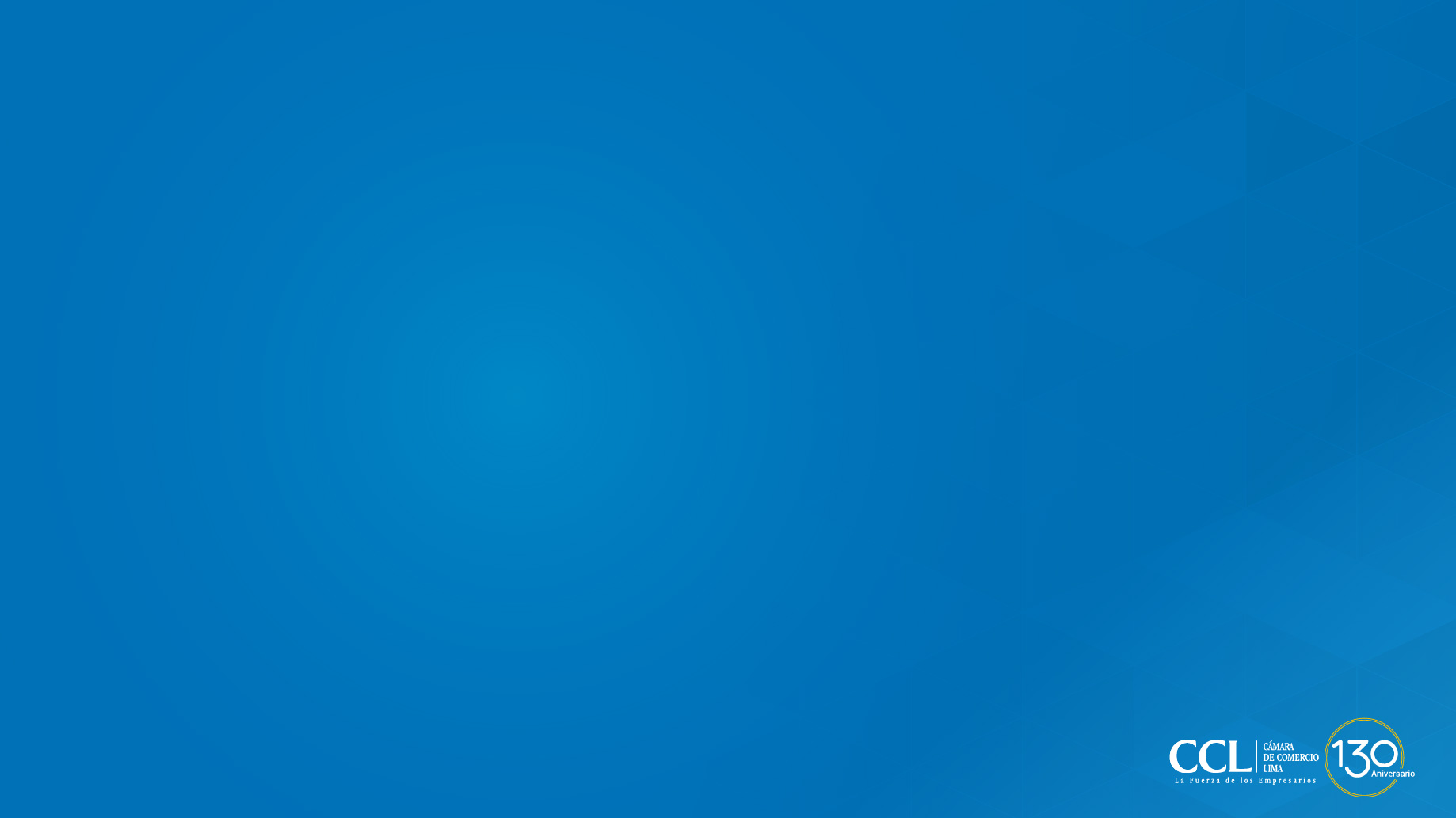 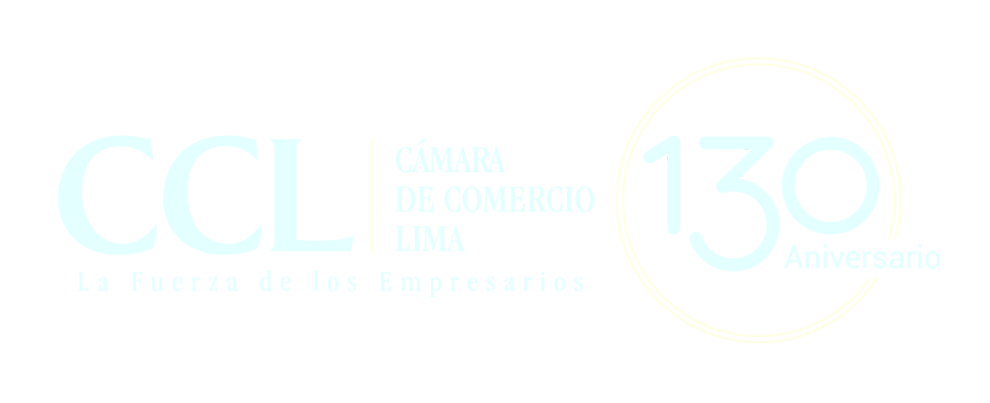 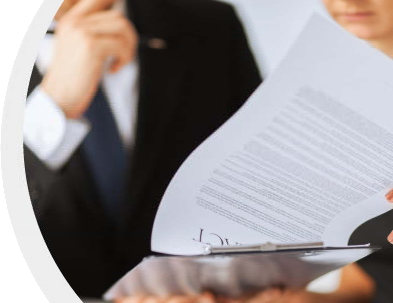 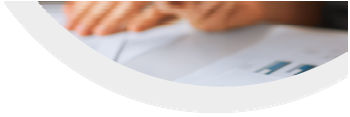 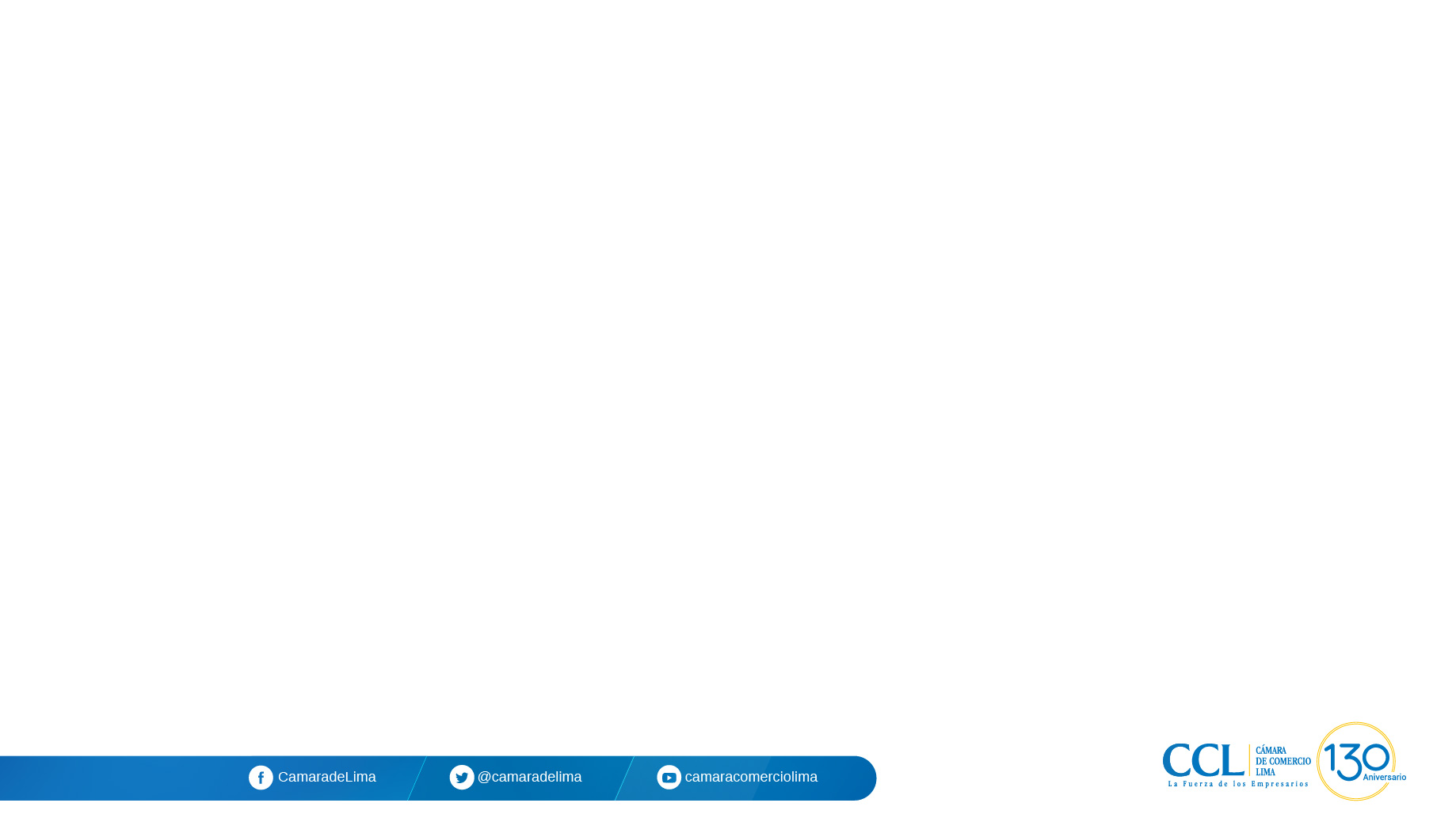 SERVICIOS CCL

Instituto de Economía y Desarrollo Empresarial	‐ IEDEP

Elabora propuestas de políticas y medidas económicas que ayuden a incrementar la productividad y competitividad del empresariado y del país.

Instituto de Investigación y Desarrollo de Comercio Exterior ‐ IDEXCAM

El Instituto de Investigación y Desarrollo de Comercio Exterior, genera propuestas a fin de facilitar el comercio exterior peruano.

Arbitraje Internacional

Brinda el servicio de administración de arbitrajes mediante la aplicación de sus Reglamentos, tecnología, infraestructura moderna y profesionales altamente calificados.

Asesoría Legal

Contamos con un staff de abogados, que atenderán todas sus consultas en diversos aspectos legales de forma personalizada o en línea.
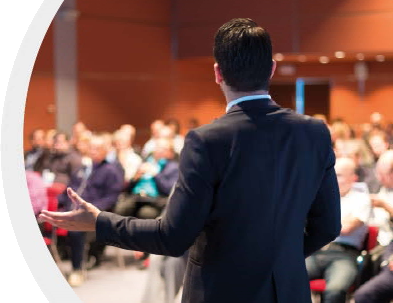 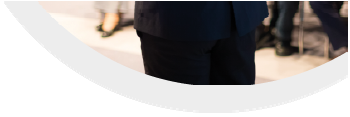 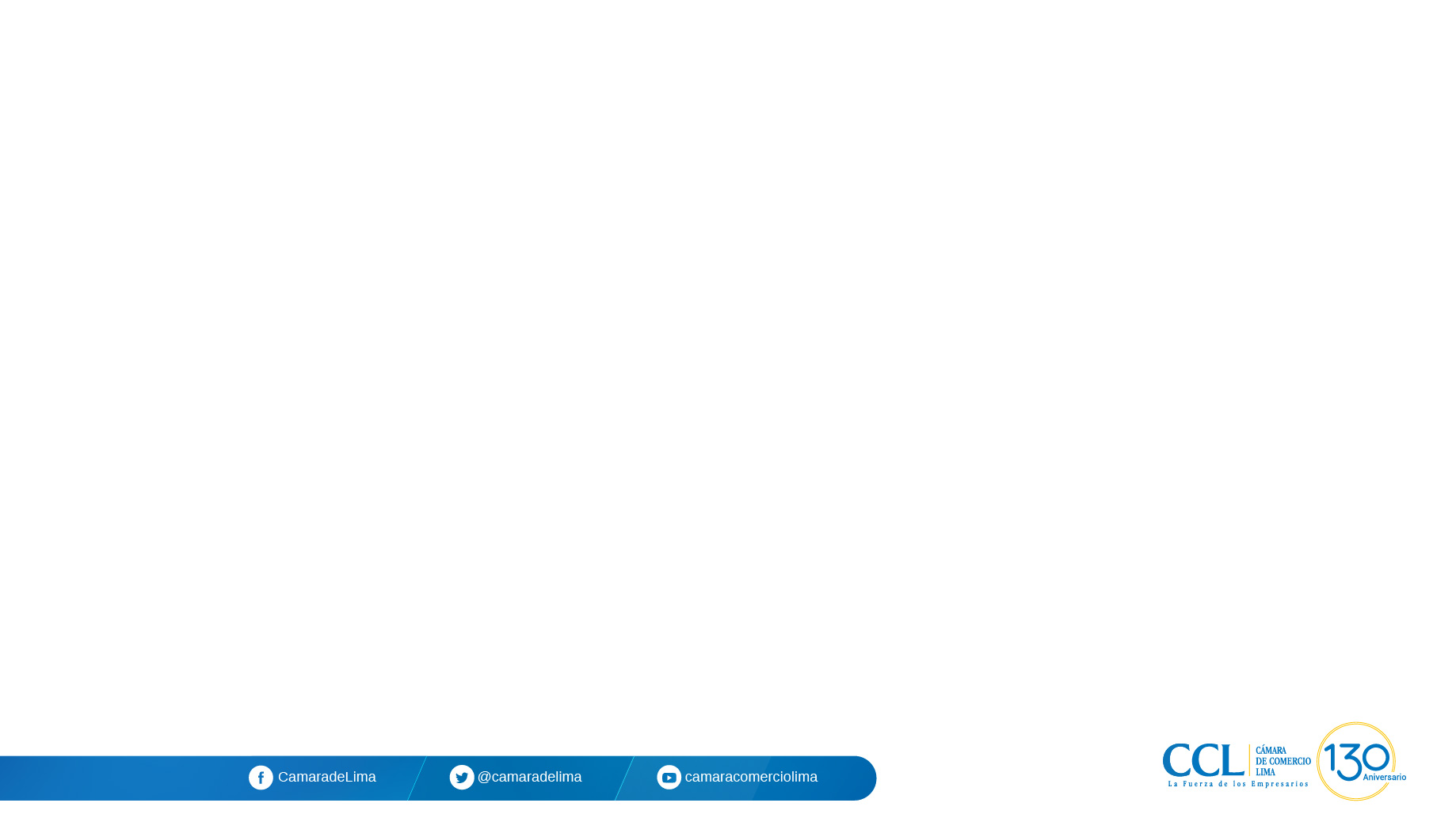 Capacitación Empresarial

Nuestros programas de capacitación están enfocados a la realidad y vivencia de los negocios en un mercado laboral cada vez más competitivo. Contamos con Diplomados, Seminarios, Cursos In-house, Campus virtual, entre otros.

Desarrollo de Empresas Familiares

Brindamos asistencia integral para que las empresas diseñen e implementen sus propio protocolo familiar y trasciendan de generación en generación.

Registro Nacional de Protestos y Moras RNPM

Mejorar condiciones para el recupero de deudas en tus ventas al crédito, mantenerte actualizado y tomar decisiones seguras con toda la información de riesgo crediticio que ponemos a tu alcance para generar más y buenos negocios.

Instituto de Administracion y Negocios ‐ ICAM

ICAM, tiene por objetivo formar profesionales con aptitudes para el manejo de los negocios, tanto para la demanda del mercado laboral, como para emprender negocios propios.
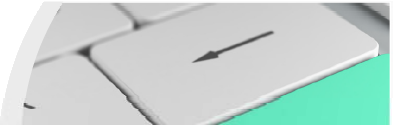 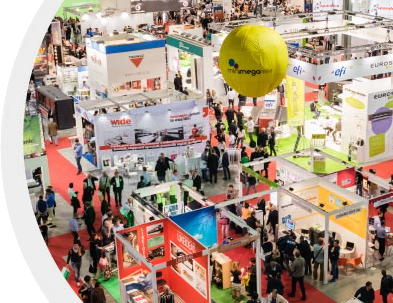 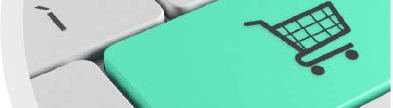 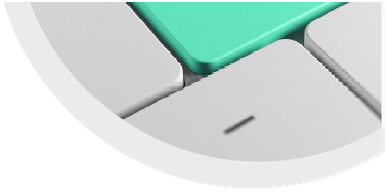 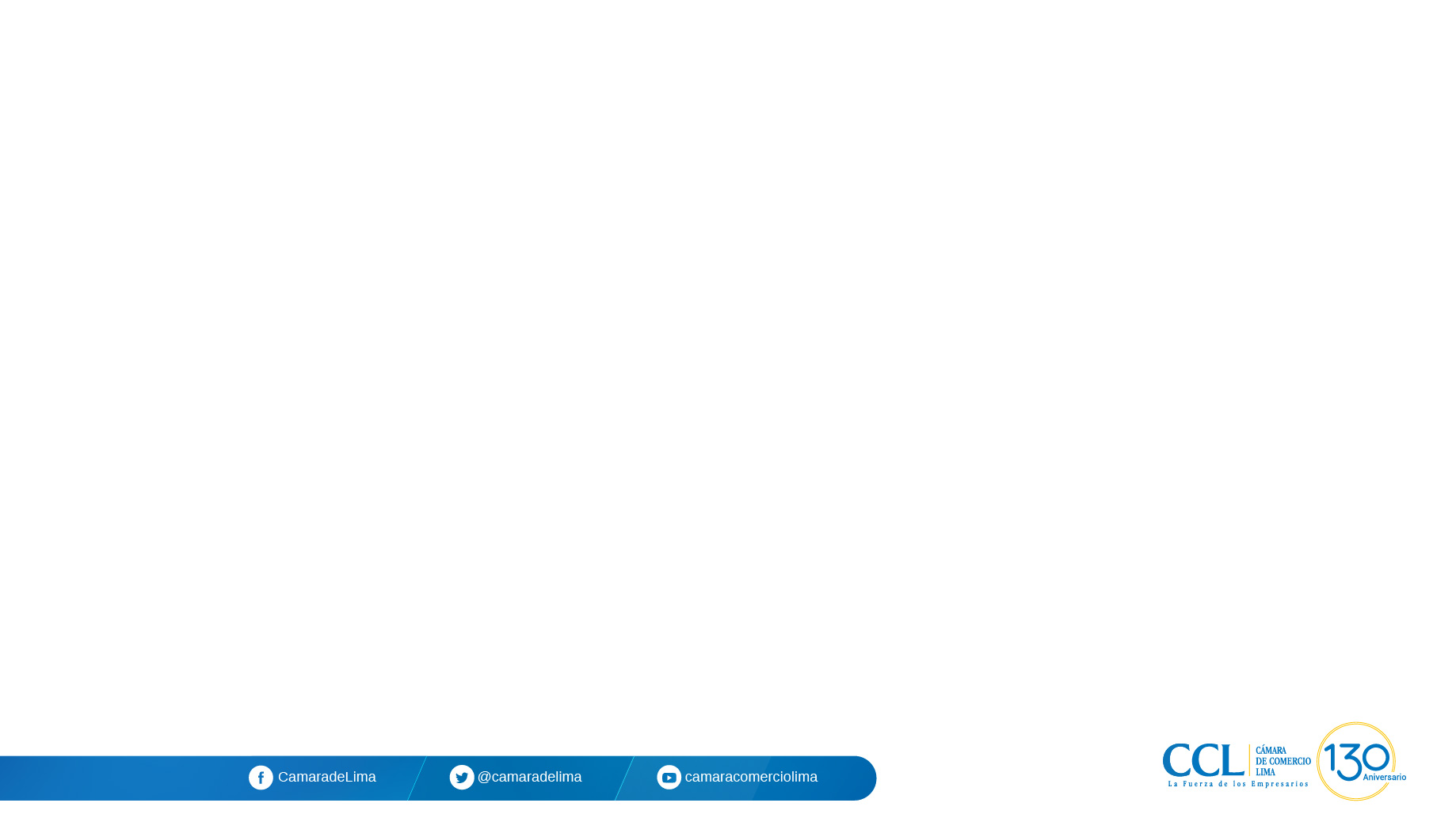 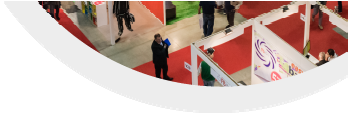 Centro de Desarrollo de Franquicias

A través de nuestro Centro de Desarrollo de Franquicias usted podrá hacer crecer su negocio más allá de los límites de sus bienes y capital existentes, cobrando importantes ingresos adicionales.

Servicio para Eventos ‐ Alquiler de Ambientes

El Complejo Empresarial Peruano – CCL  brinda todas las comodidades y facilidades en cuanto a infraestructura, servicios y personal para que usted pueda llevar a cabo las actividades proyectadas por su empresa.

Organización de Ferias nacionales e internacionales

Brindamos plataformas de negocios nacionales e internacionales que tienen como finalidad acercar a compradores y vendedores en un solo lugar.

Centro de Negocios Digitales y Productos TI

Promueve el desarrollo e-Commerce con plataformas inteligentes. Ayuda a optimizar procesos y al IT Green con soluciones de Factura Electrónica y certificados; además contamos con una Tienda virtual: Plaza Click y organizamos Campañas de compra por internet: Cyber Monday, Cyber Peru Day, Cyber Mami.
Centro de Comercio Exterior ‐ CCEX
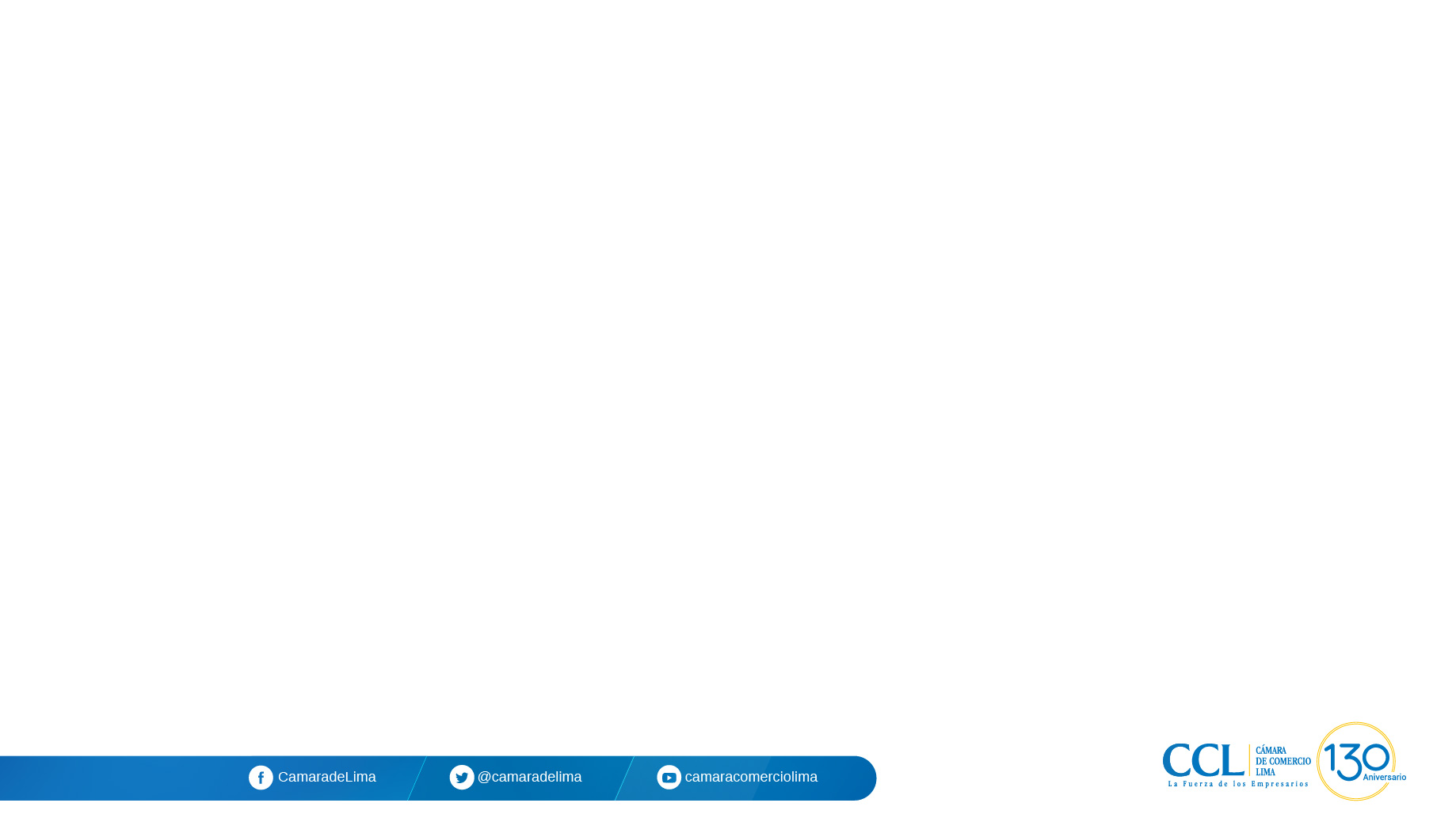 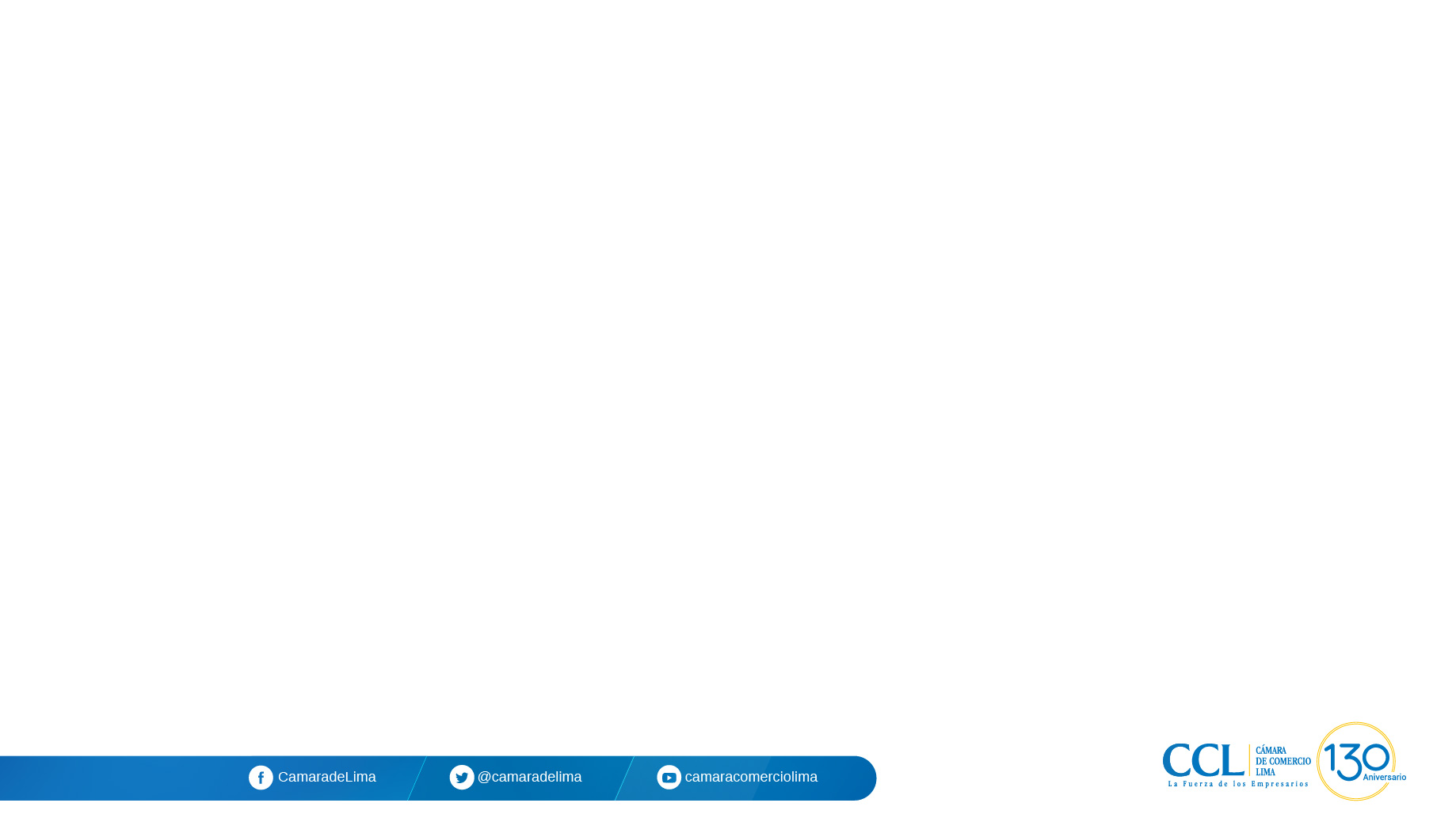 Promoción Comercial
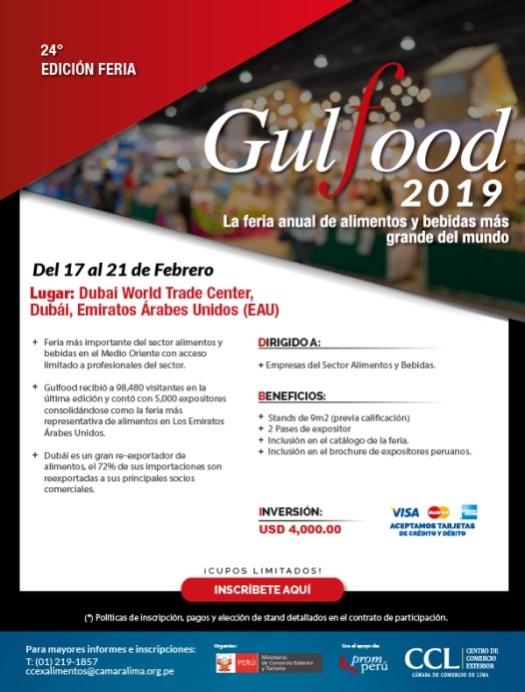 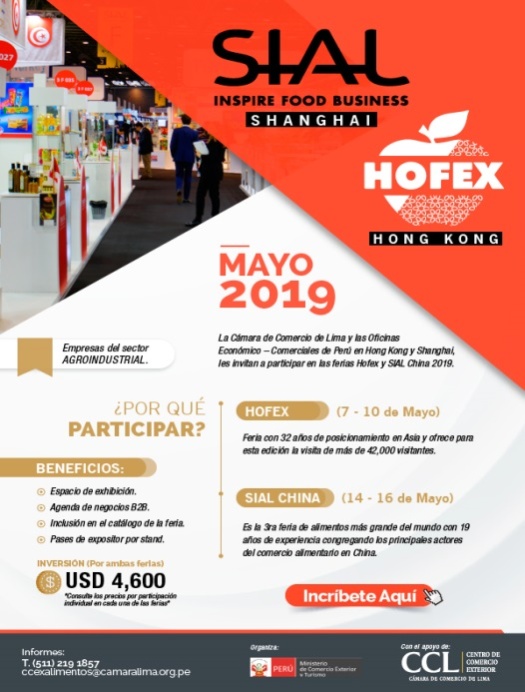 Ferias Internacionales, Organización de Misiones Comerciales al Extranjero, Asesoría Especializada por sector,  Seminarios y Talleres Especializados, Grupos Empresariales (núcleos).
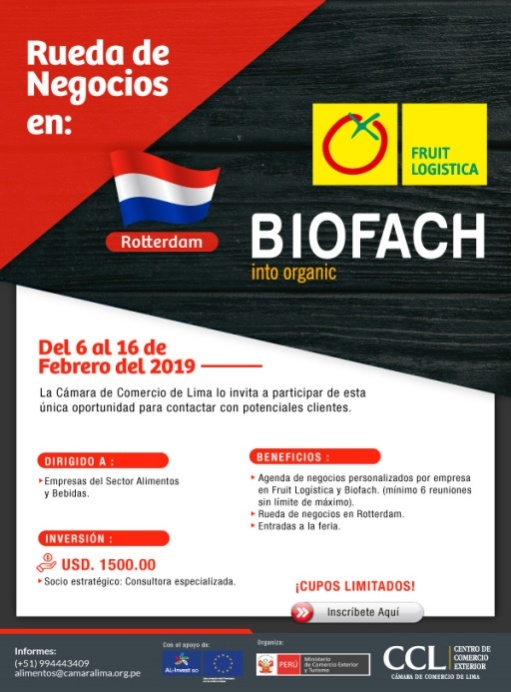 Sector Agroindustria.

Sector Manufacturas y Servicios.

Sector Textil e Indumentaria.

Programa AL INVEST 5.0, principal programa de la UE para apoyar a las pymes de América Latina.
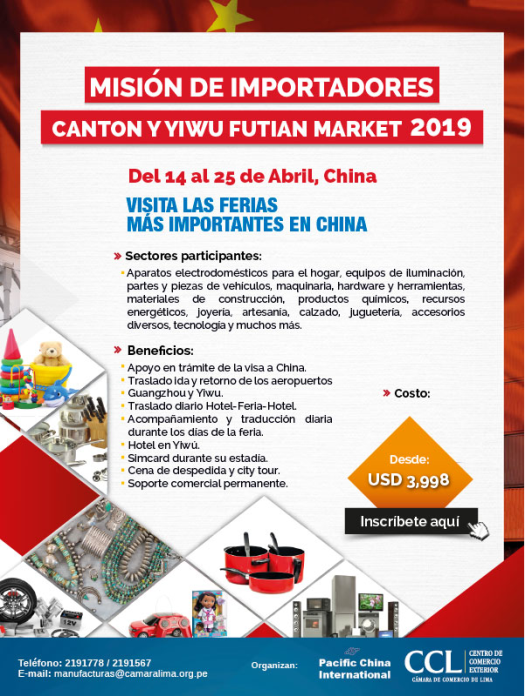 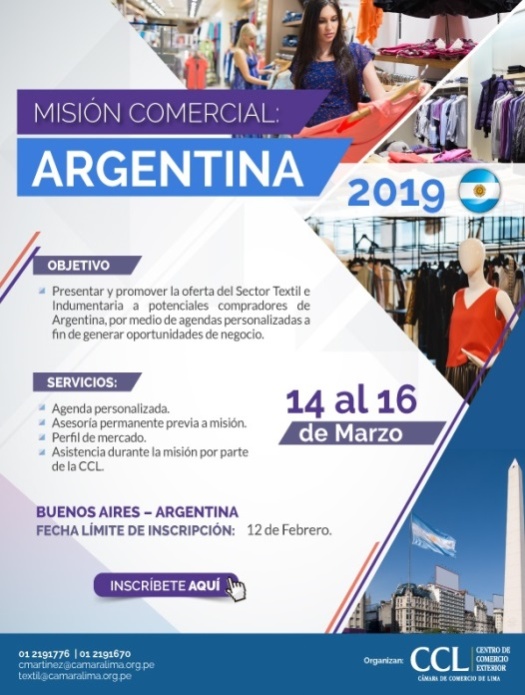 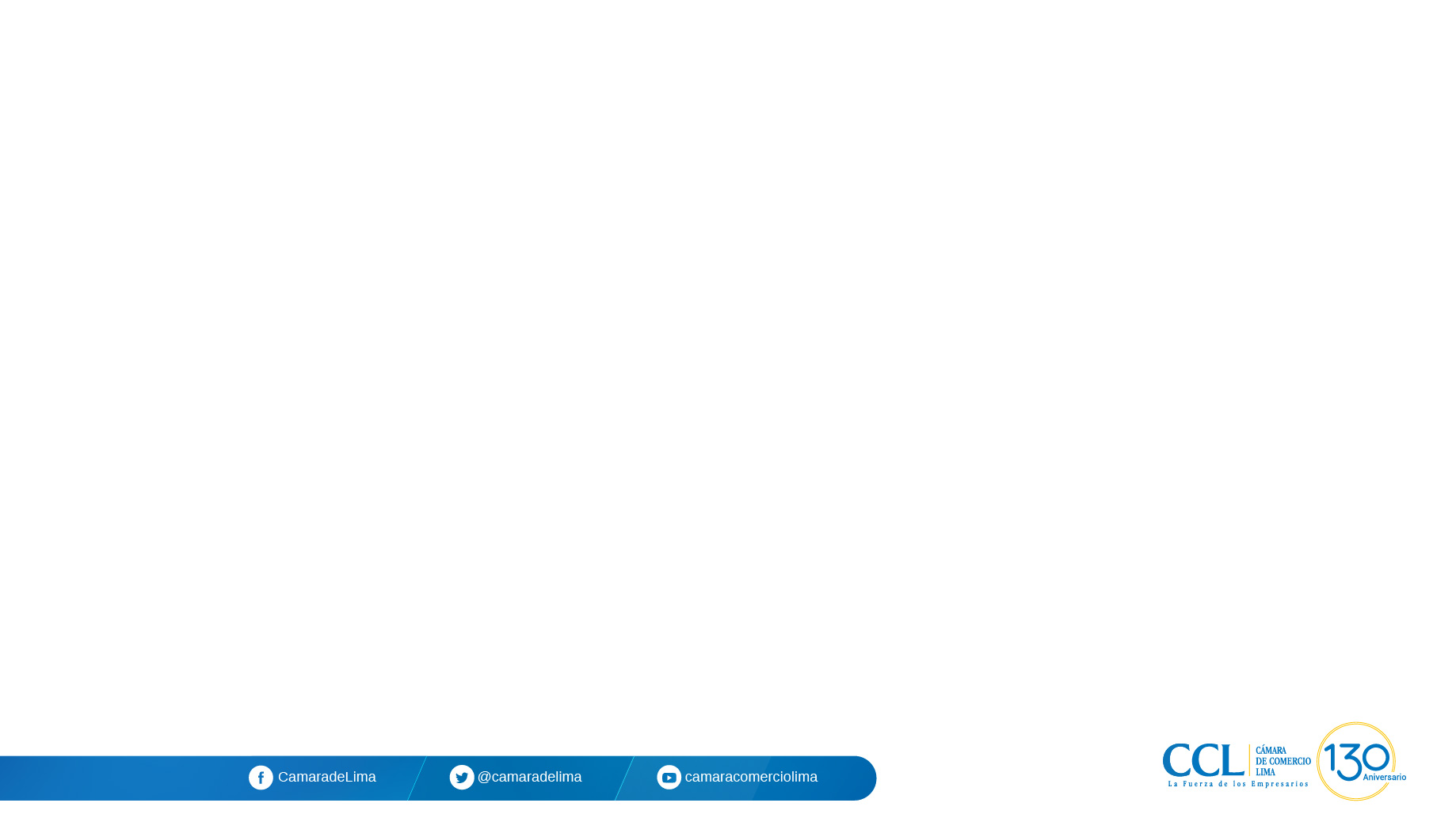 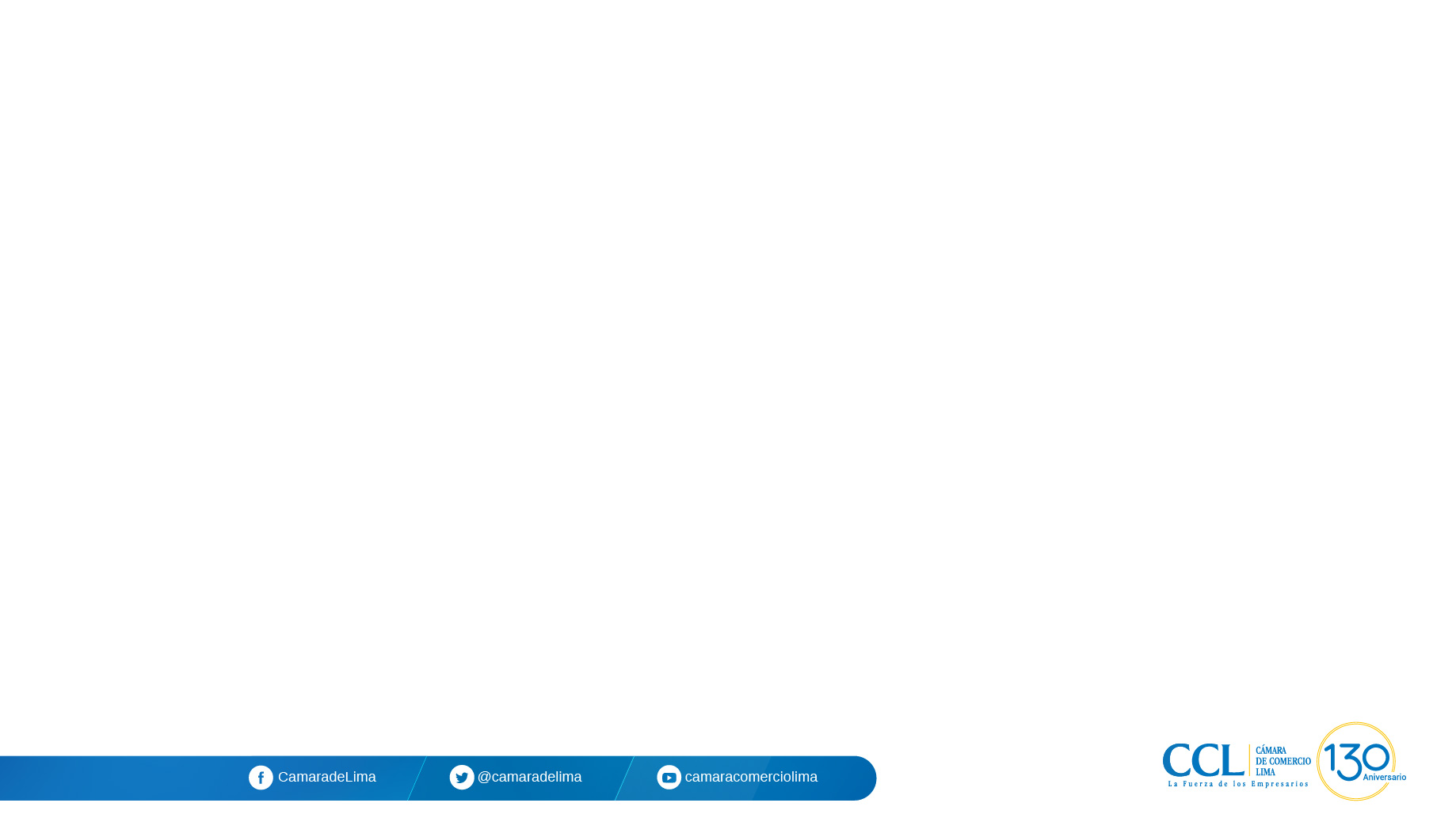 Ruedas de Negocio y Agendas Personalizadas
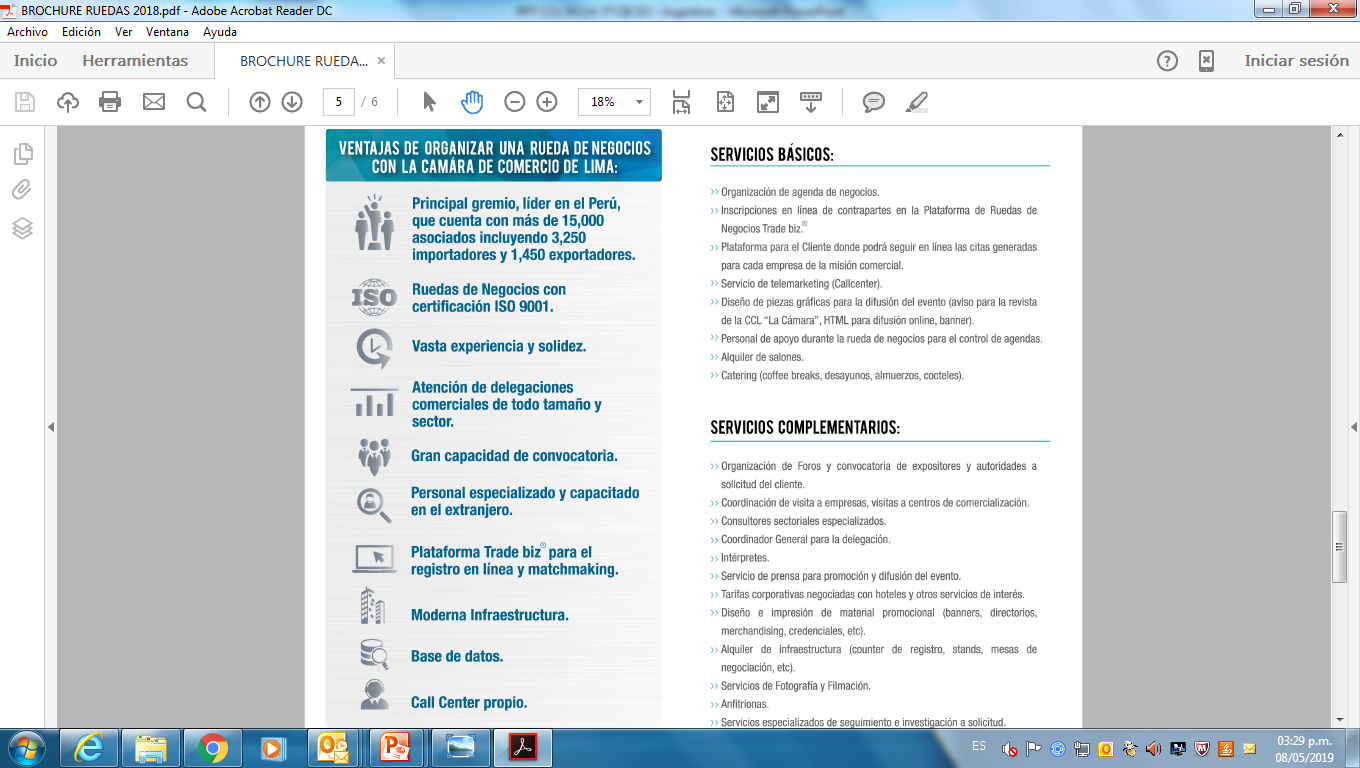 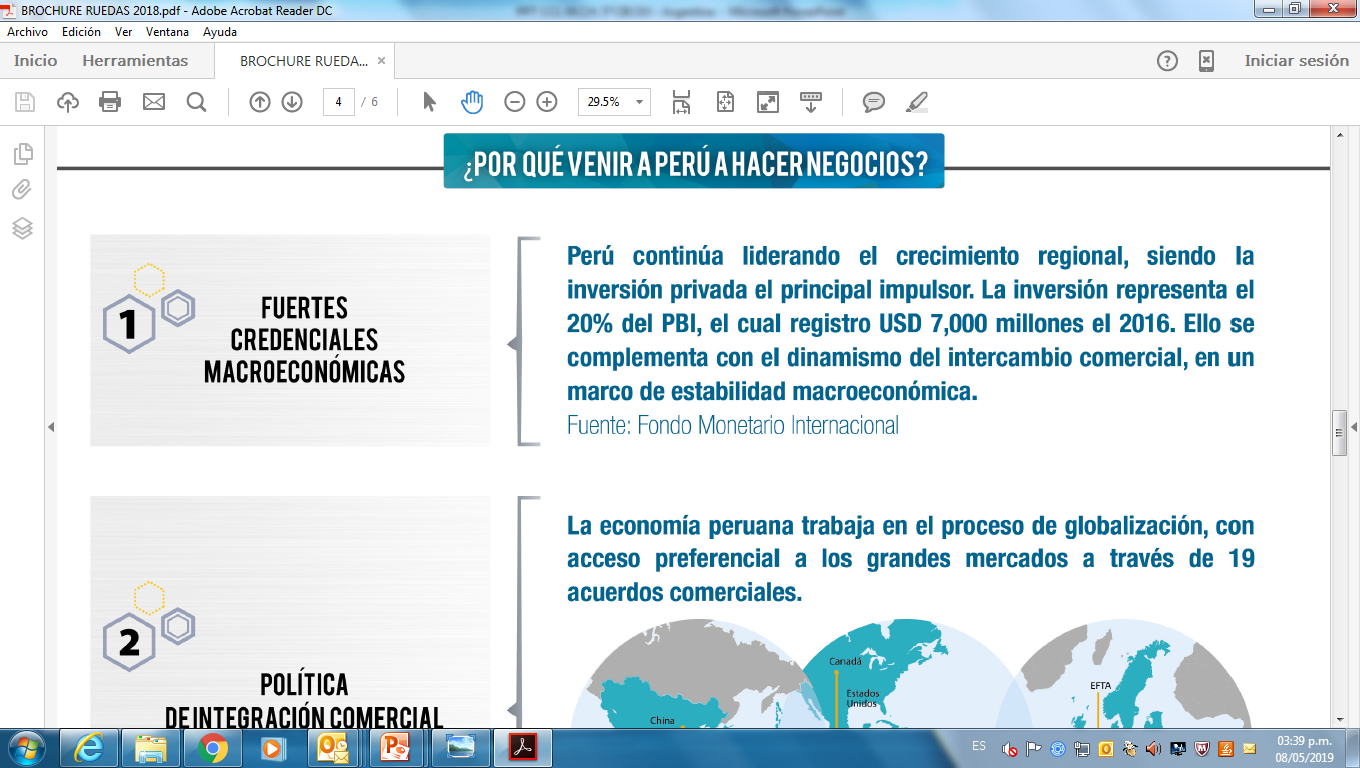 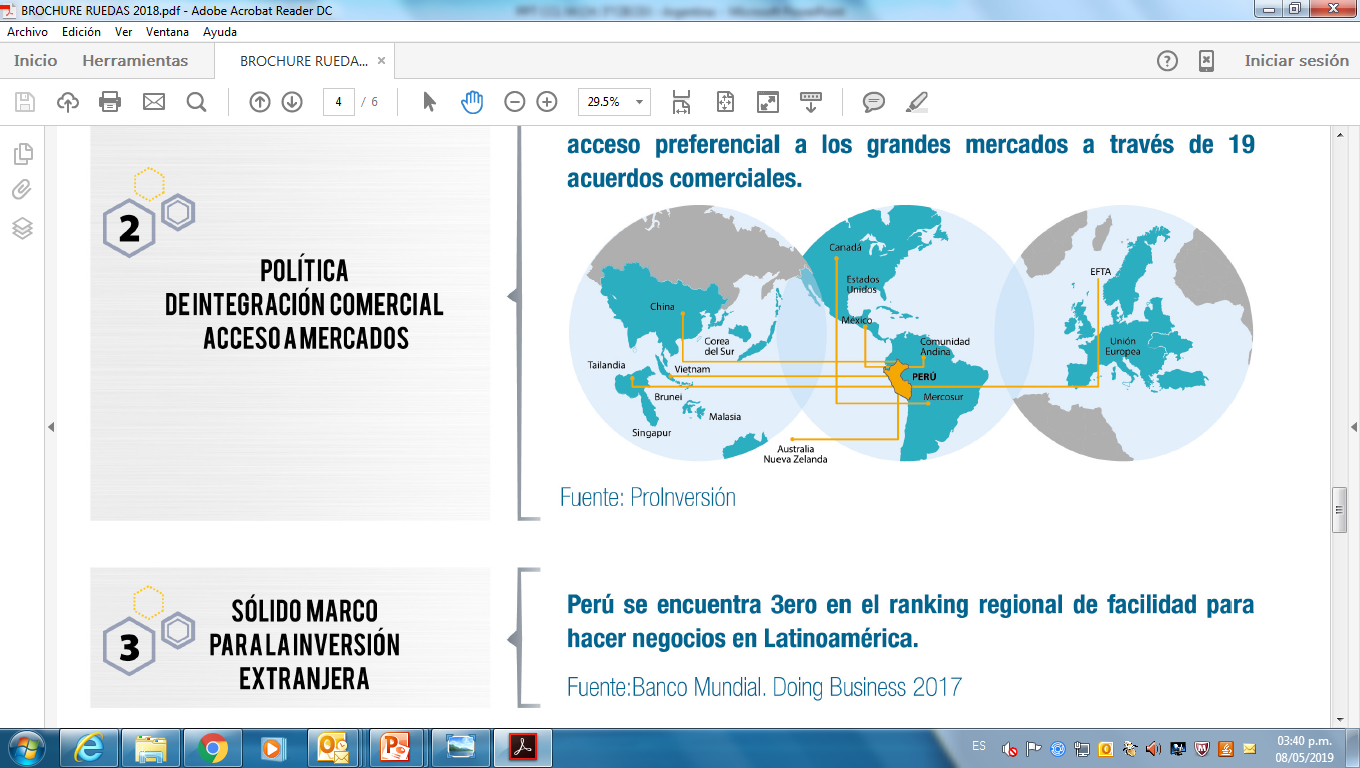 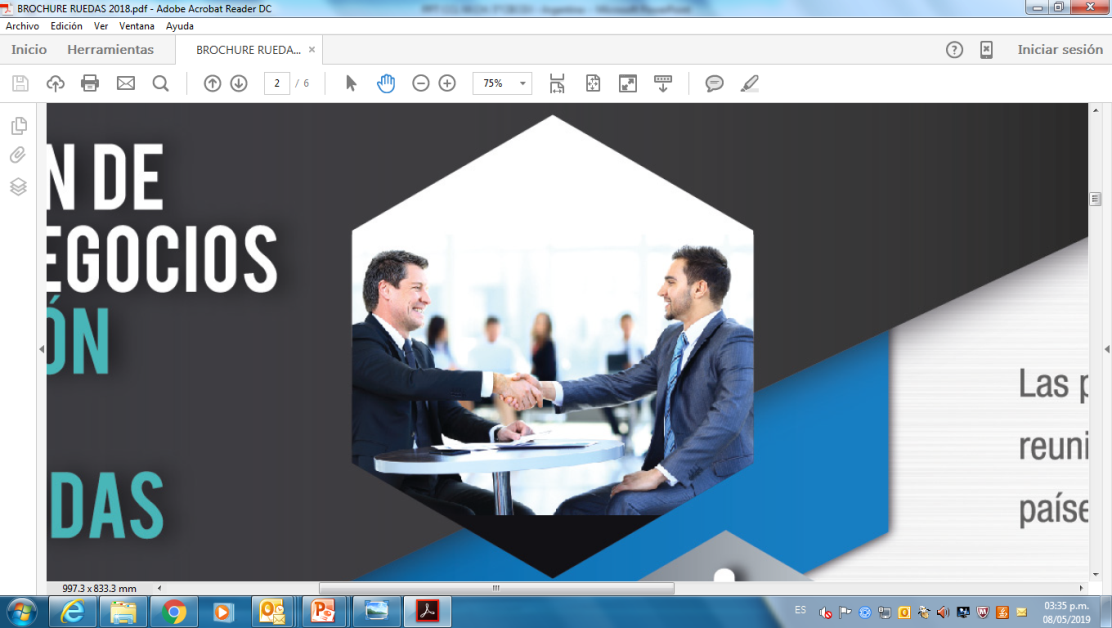 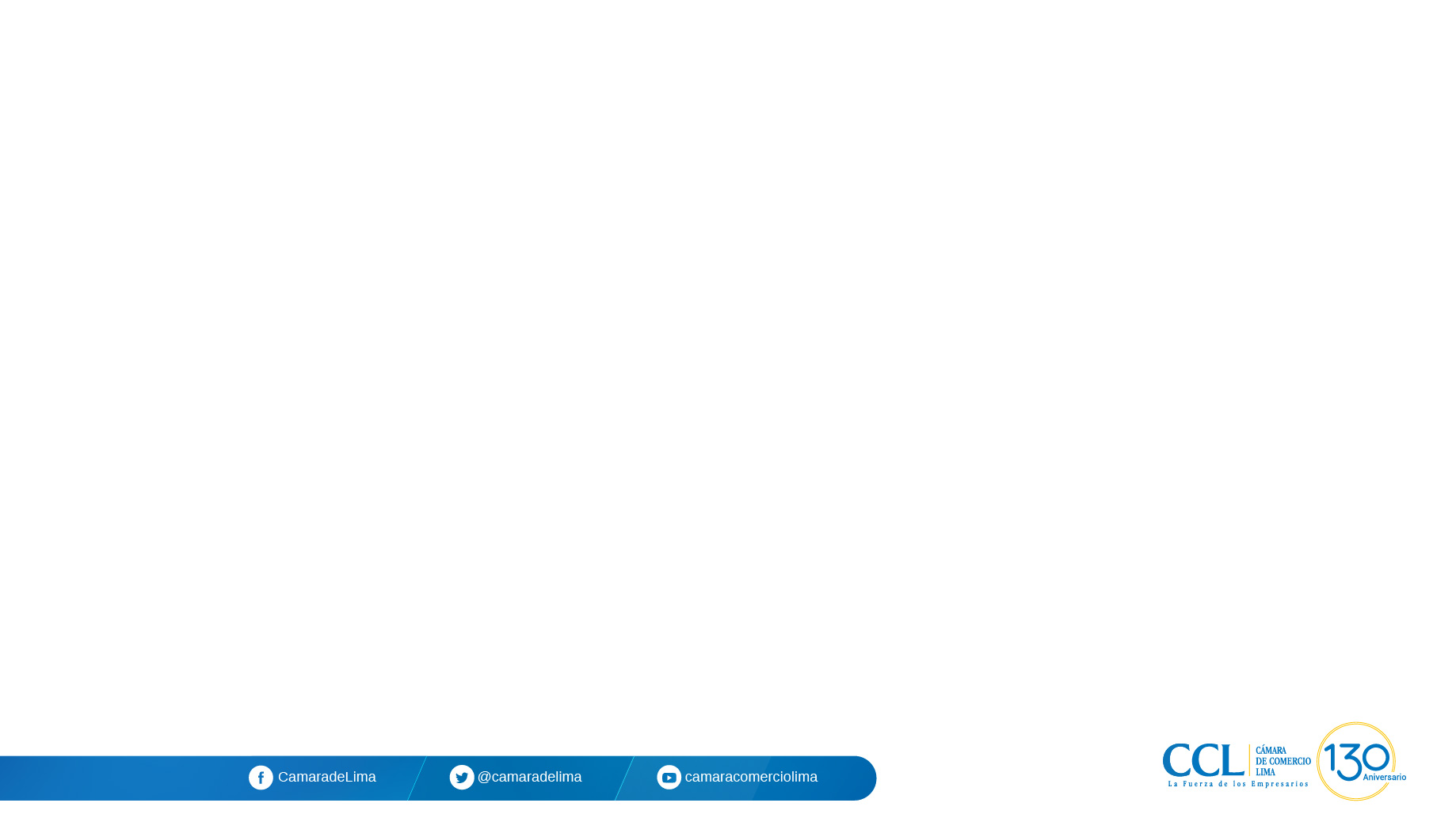 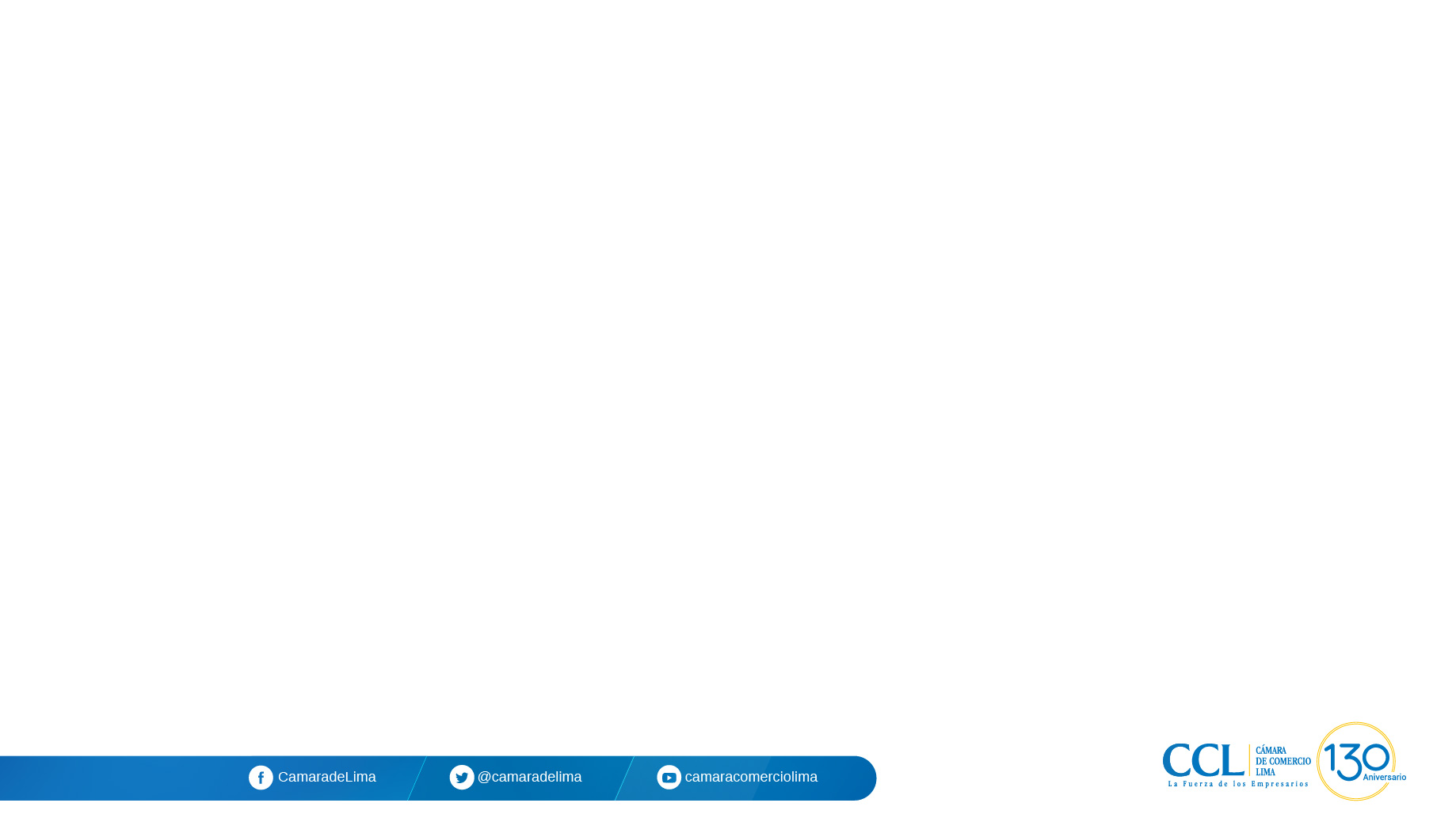 Inteligencia Comercial
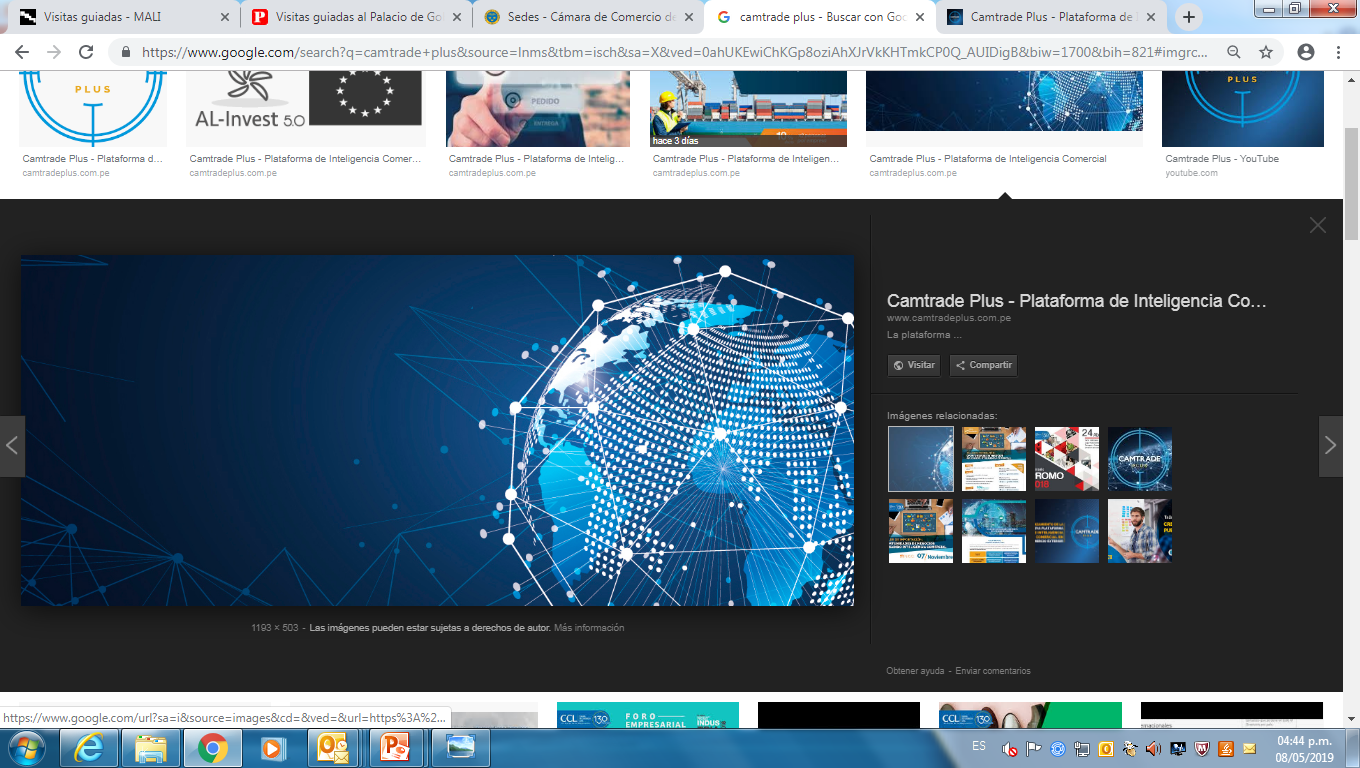 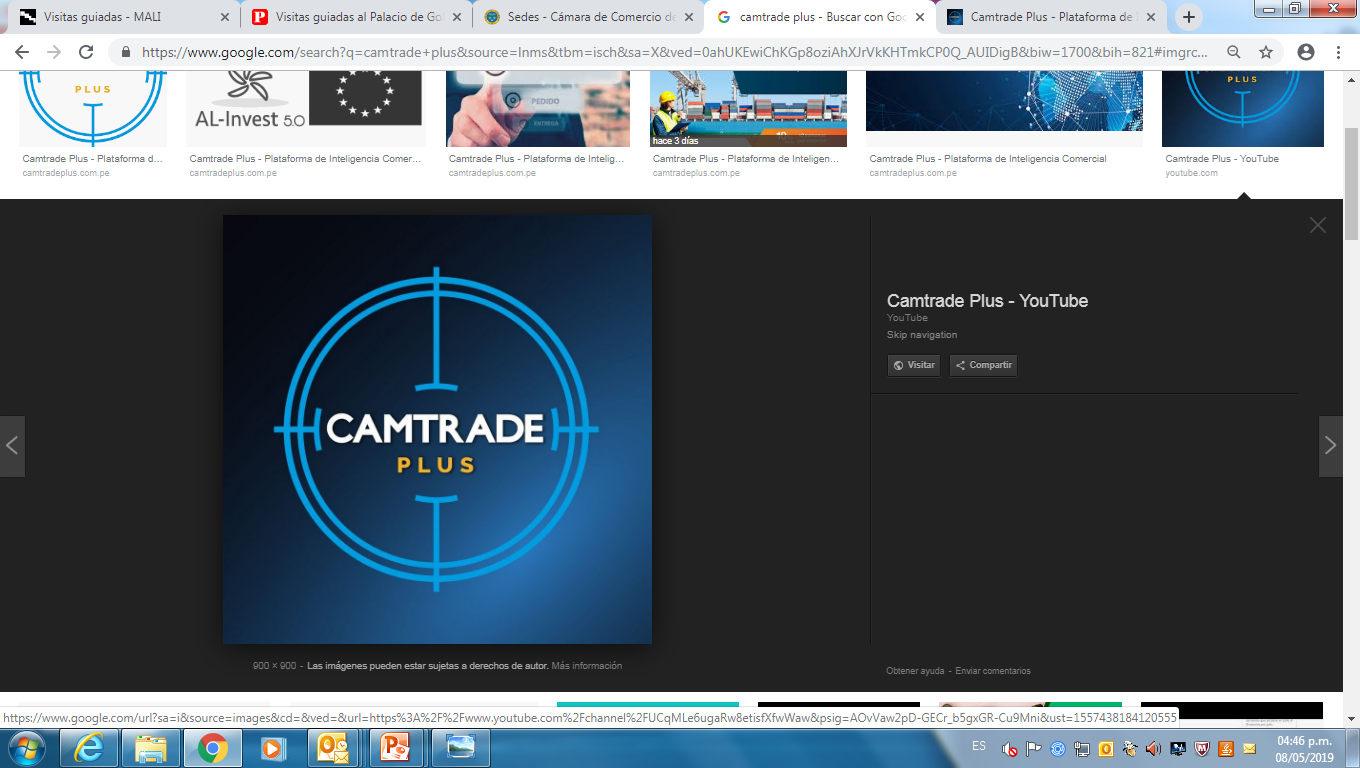 Camtrade Plus (Plataforma de IC www.camtradeplus.com.pe) 
Boletines Especializados de importación y exportación
Validación de Empresas
Verificación de productos en Asia
Asesoría Comercial en Comercio Exterior
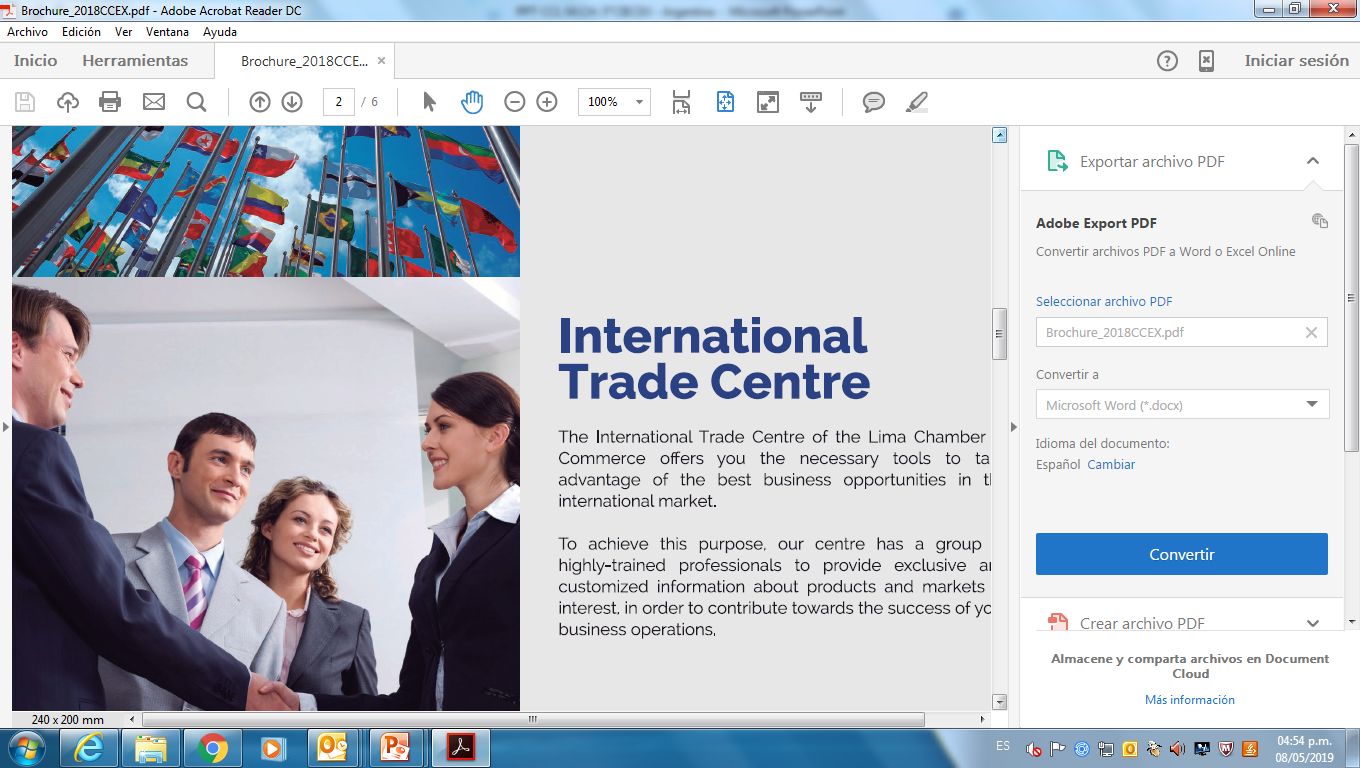 Requisitos de acceso a los mercados internacionales.
Clasificación de partidas arancelarias.
Oportunidades comerciales.
Procedimientos aduaneros.
Revisión de contratos de compraventa internacional.
Tarjeta ABTC -  Visa APEC.
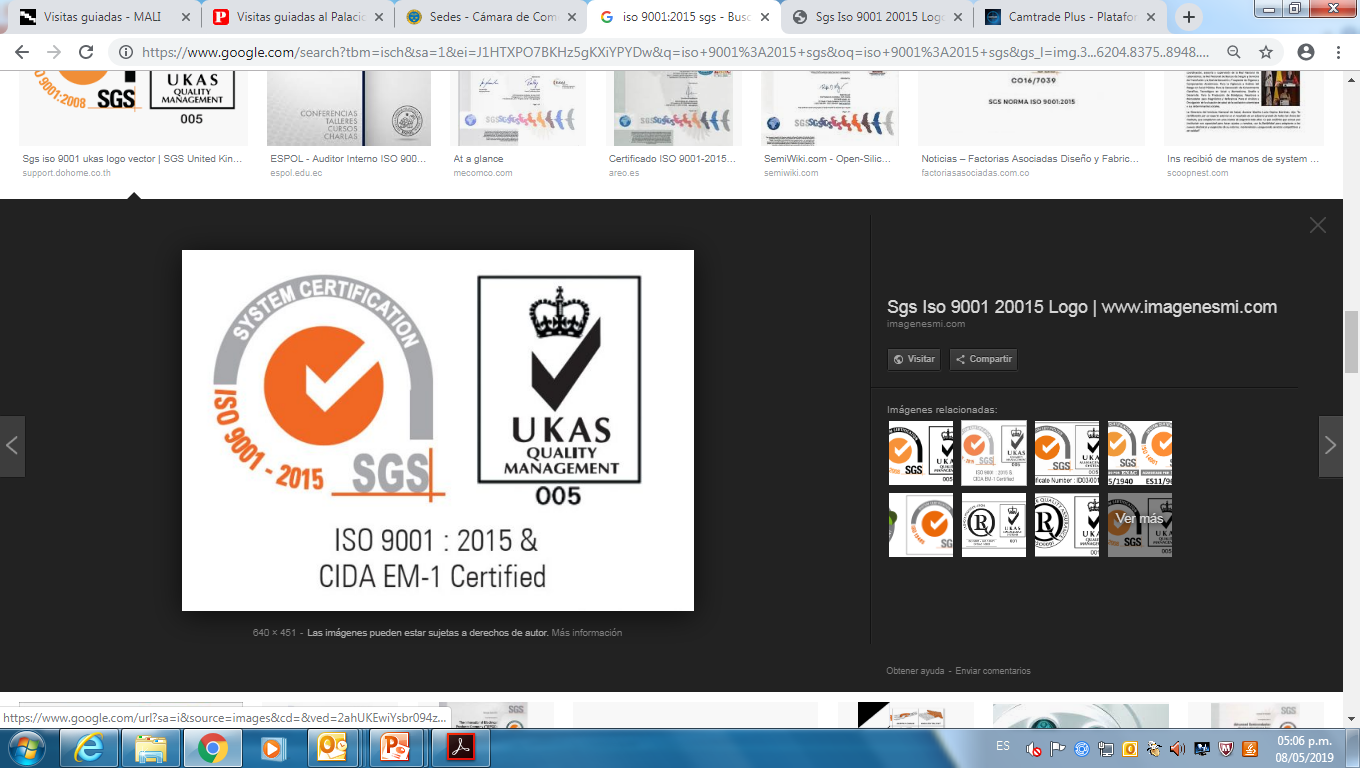 Certificados de Origen
Principal entidad emisora de certificado de origen del país.
Acreditada con ISO 9001:2015.
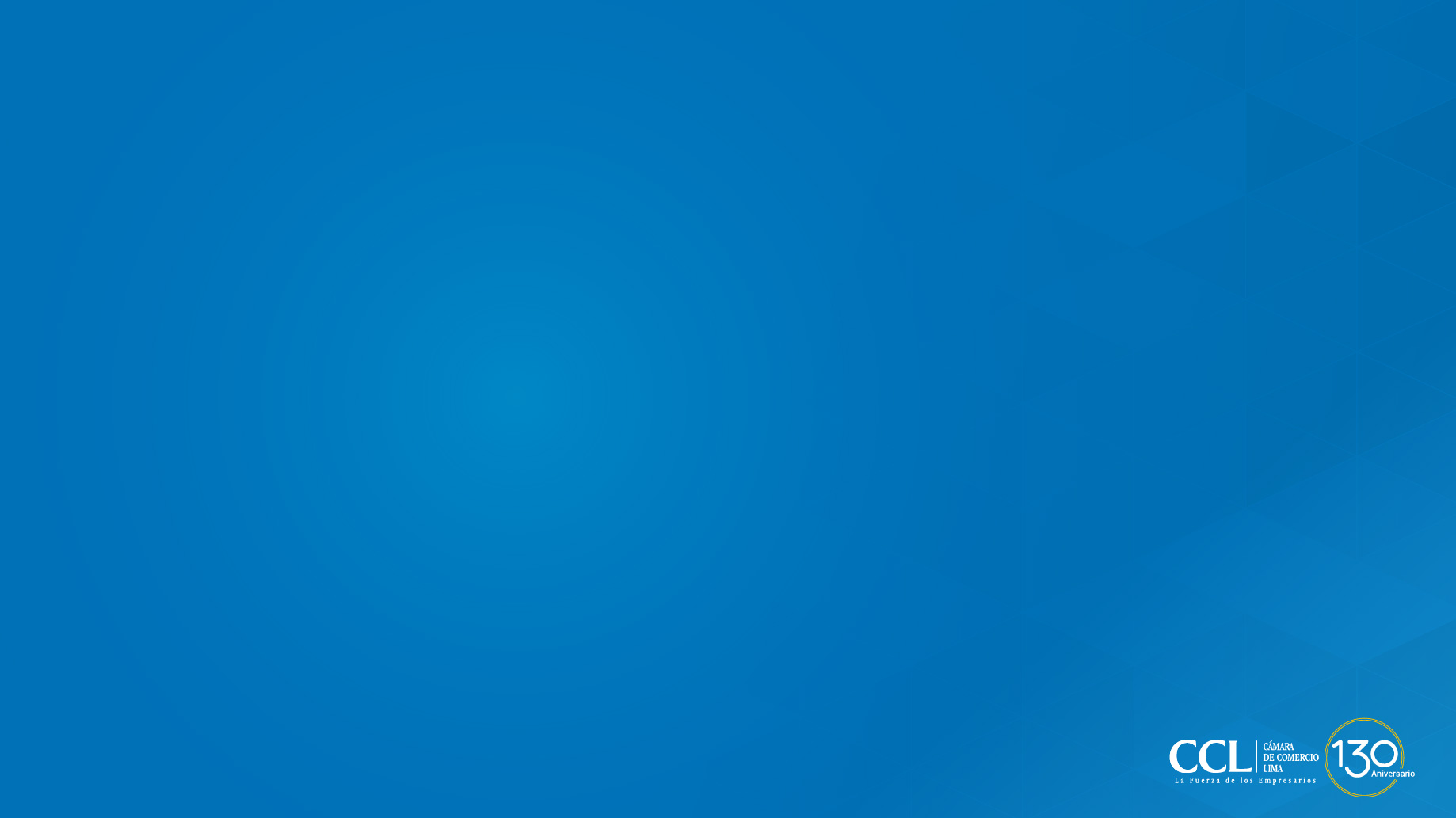 Sedes Lima
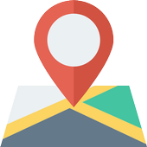 SEDE – SANTA ANITA
Calle Los Cipreses N°140 5to piso – Edificio ORBES
Teléfono: 219-1511
SEDE CENTRAL - JESÚS MARÍA
Av. Giuseppe Garibaldi 396, Jesús María
Teléfonos: 219-1736 / 219-1737
E-mail: ccex@camaralima.org.pe
SEDE – LOS OLIVOS
Av. Carlos Izaguirre 754
Teléfono: 219-1843
SEDE – SAN JUAN DE MIRAFLORES
Calle Manuel Pazos 456
Teléfono: 219-1516
SEDE CENTRO AÉREO COMERCIAL  CALLAO
Av. Elmer Faucett s/n,  Módulo A, Oficina 221
Teléfonos: 219-1841 / 219-1842
SEDE – LA VICTORIA
Jr. Gamarra N° 653, Of. 601 (Galería Plaza)
Teléfono: 219-1840
Sedes Provincia
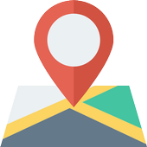 MACRO REGIÓN CENTRO
HUANCAYO
Jr. Nemesio Raez 734, 2do piso el Tambo
Teléfonos: (511) 926895195
MACRO REGIÓN SUR
AREQUIPA
Av. Metropolitana s/n (Edificio City Center - Quimera) 4to piso Torre Norte, Challapampa - Cerro Colorado
Teléfonos: (511) 970611804
MACRO REGIÓN NORTE
CHICLAYO 
Av. La Libertad 368, Urb. Santa Victoria
Teléfono: (511) 074-643165
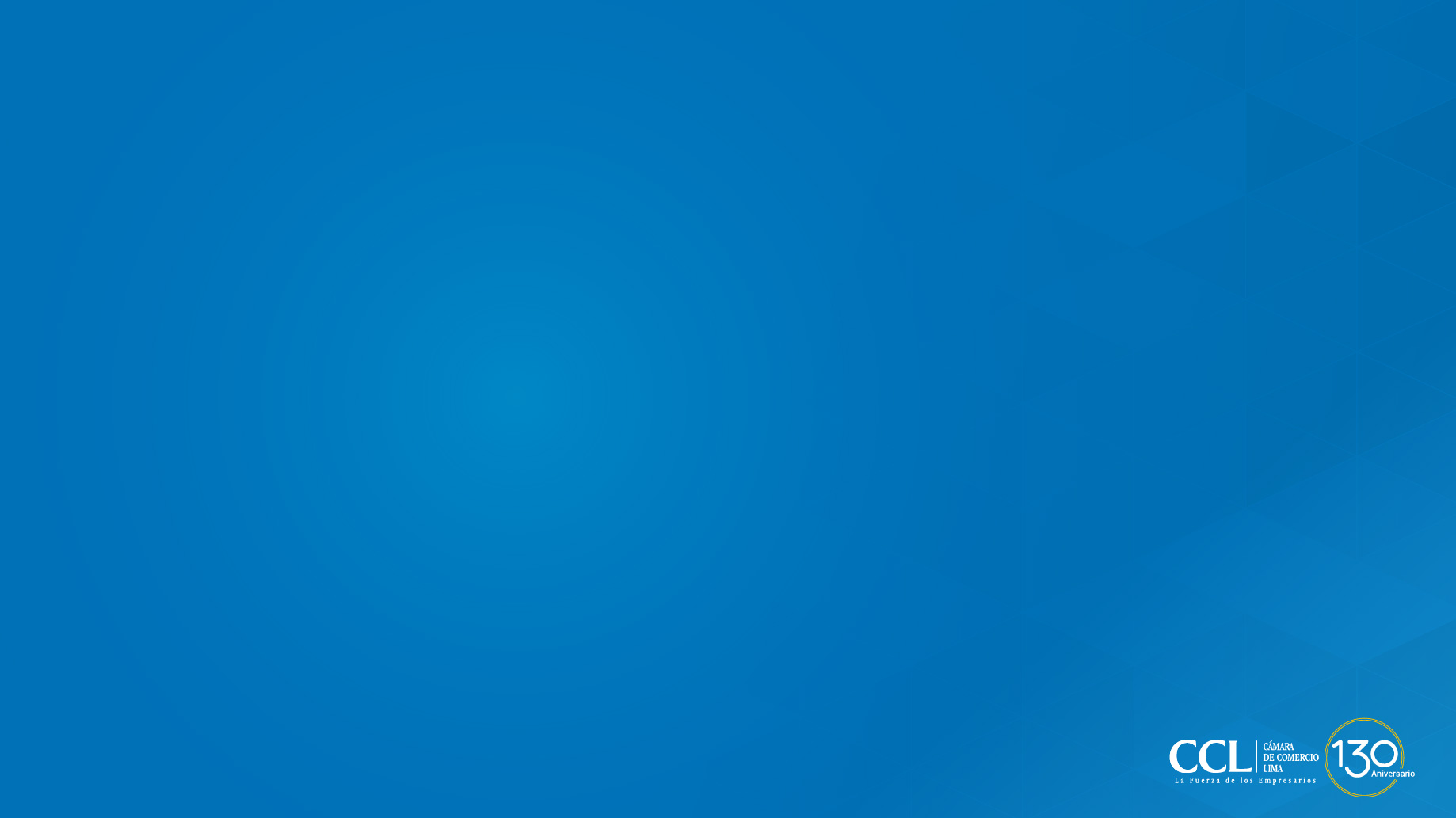 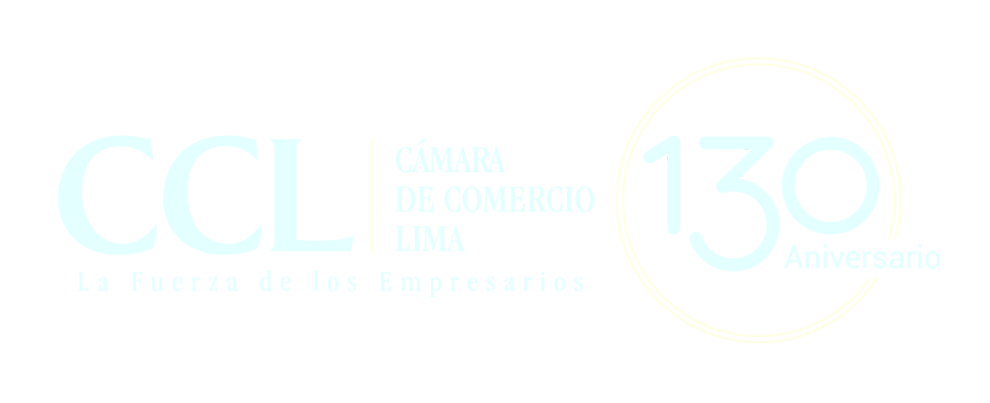 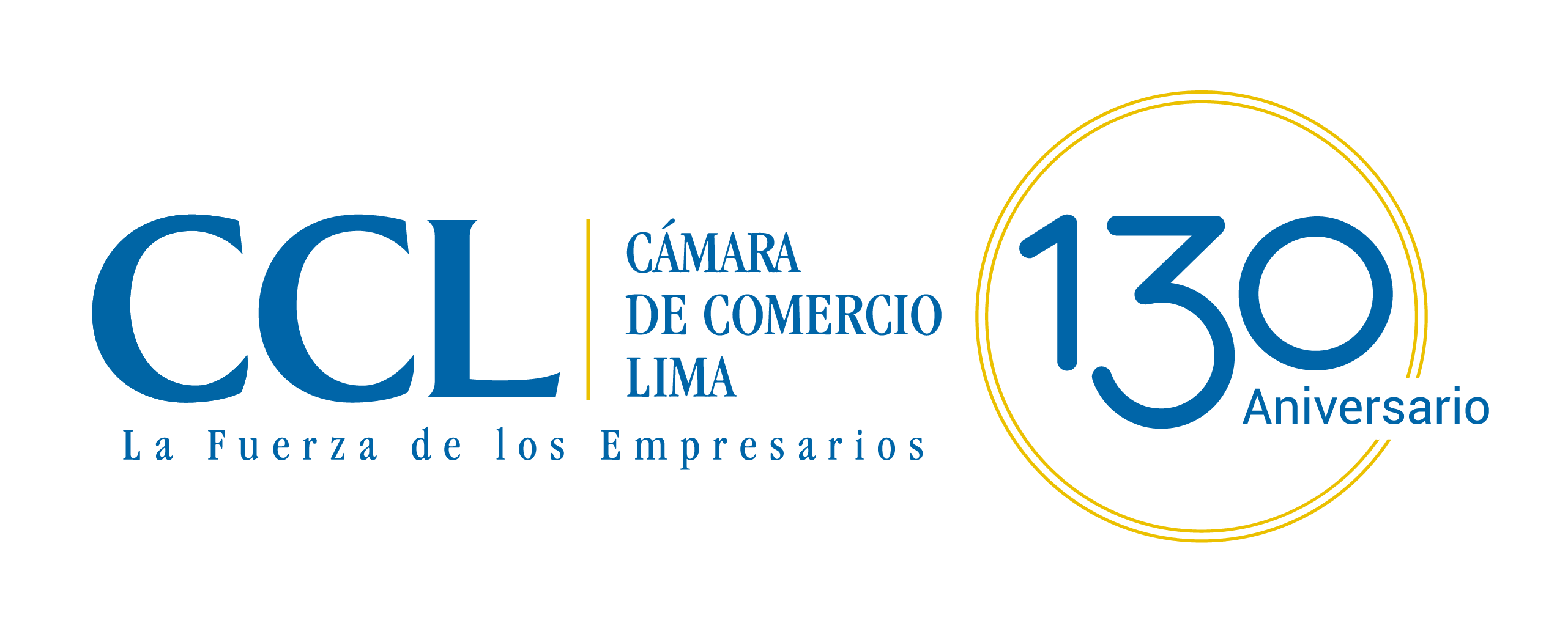